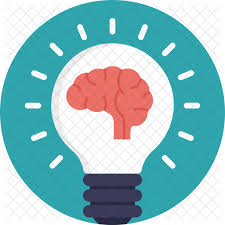 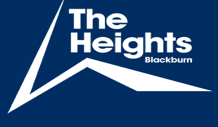 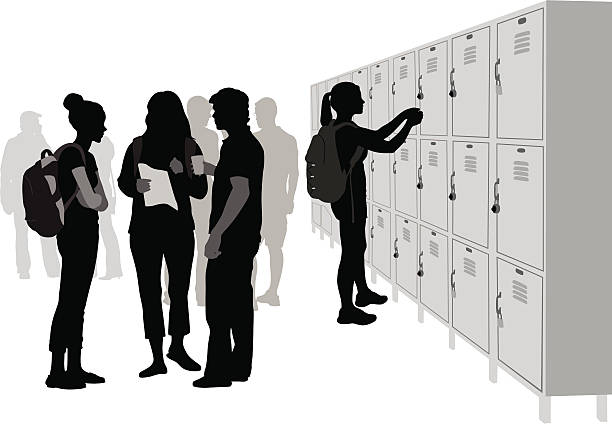 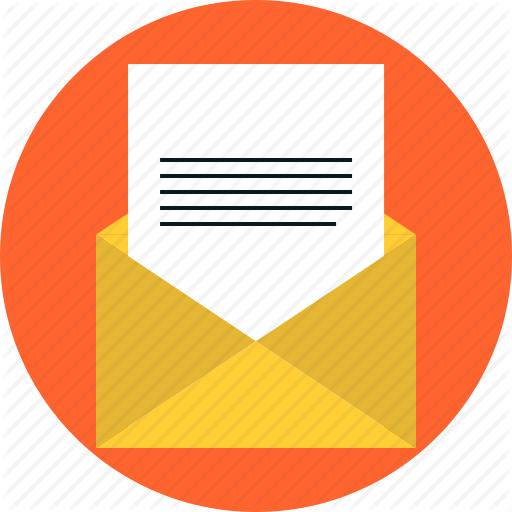 The Heights English Curriculum Journey
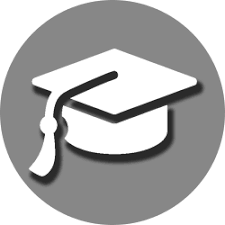 bookbuzz@booktrust.org.uk
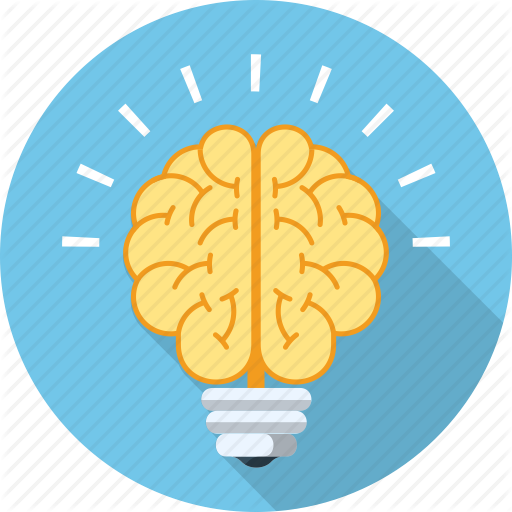 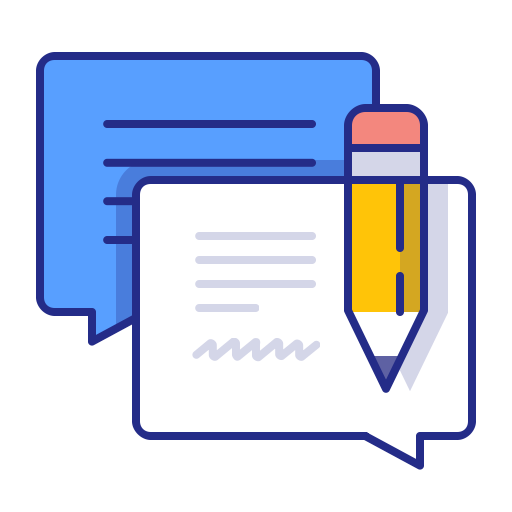 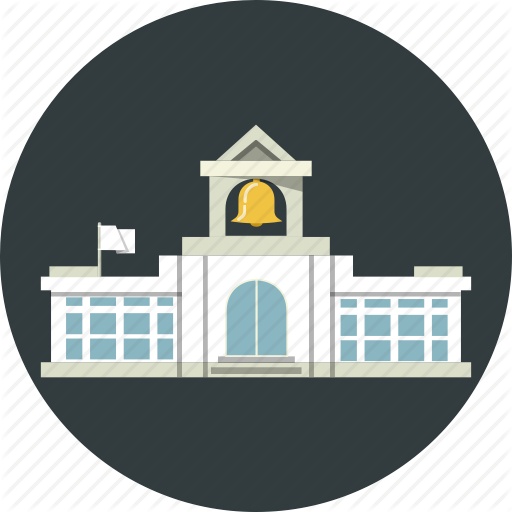 Rubbish Shakespeare visit
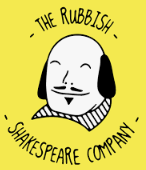 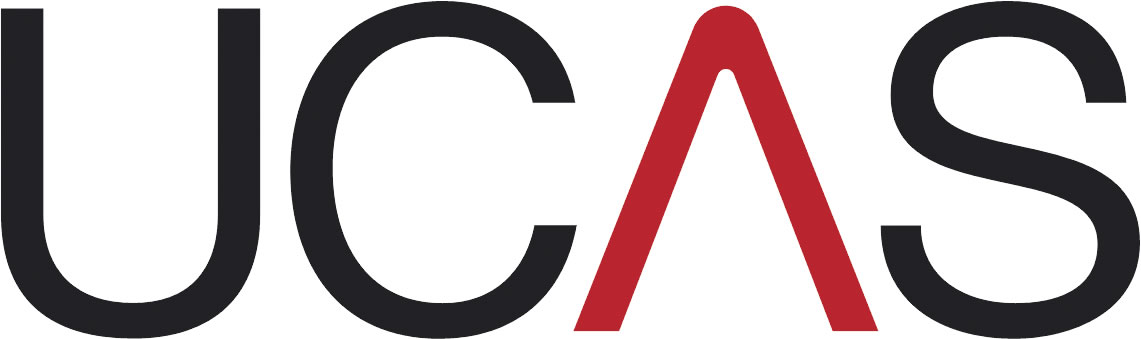 GCSE Recap and revision
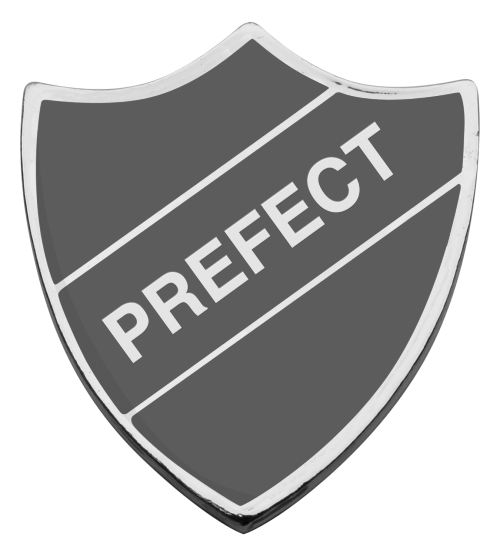 Identity/non-fiction writing
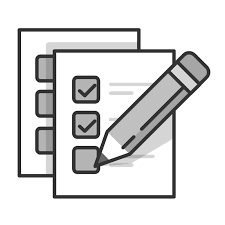 Bespoke revision and past papers
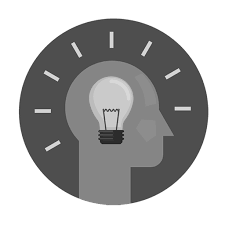 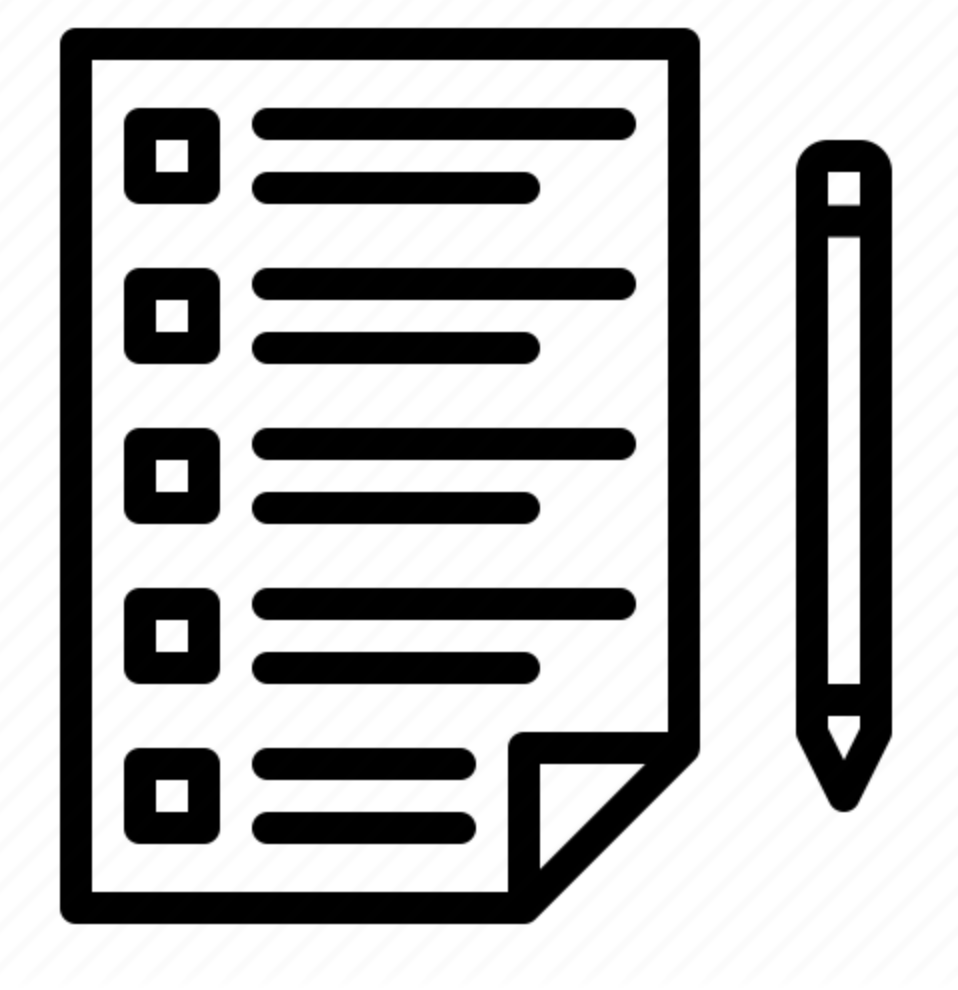 The reality of conflict/inner conflict
GCSEs
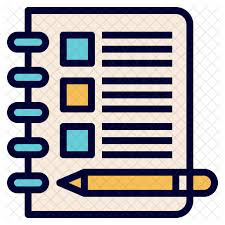 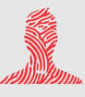 Mock exams
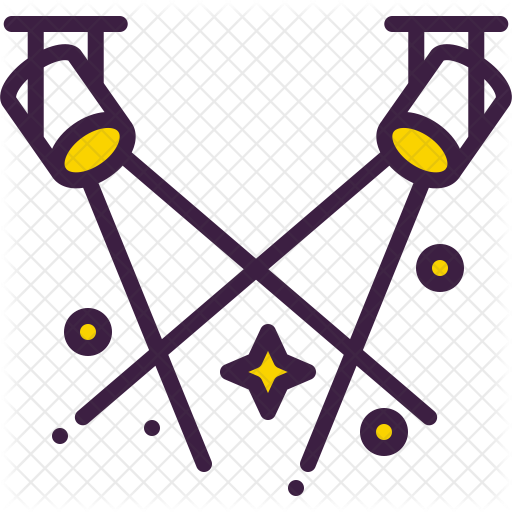 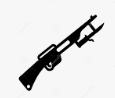 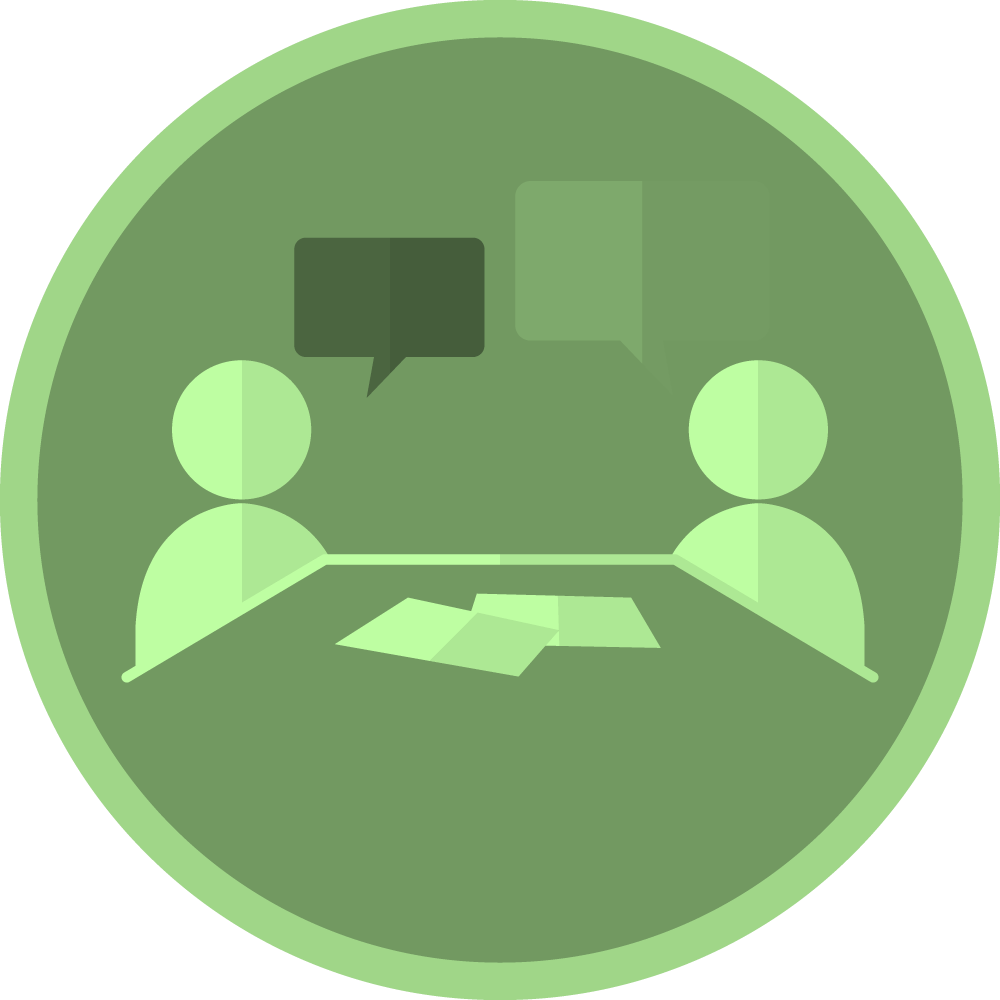 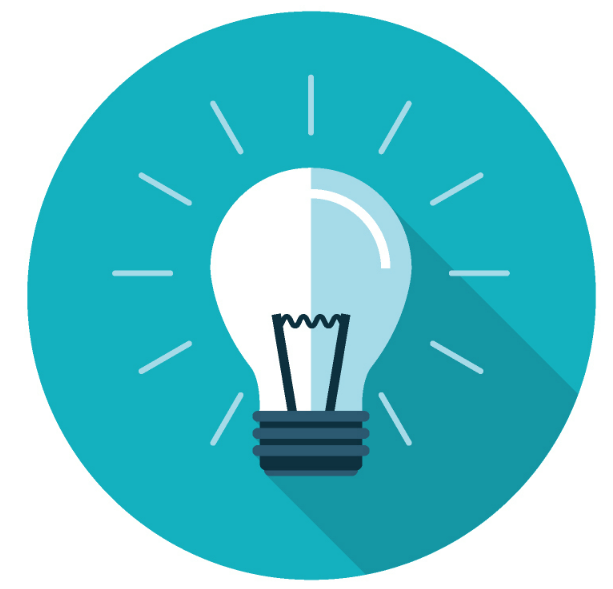 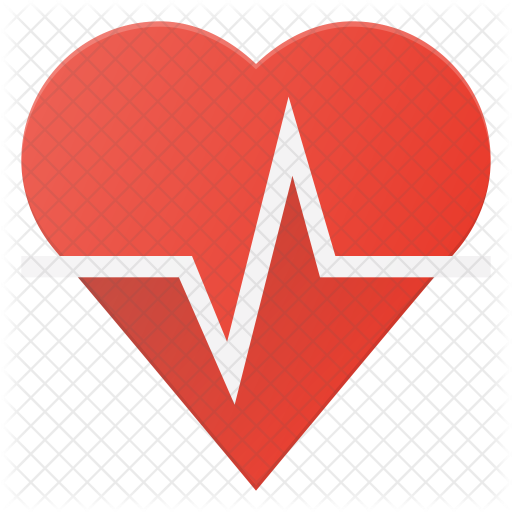 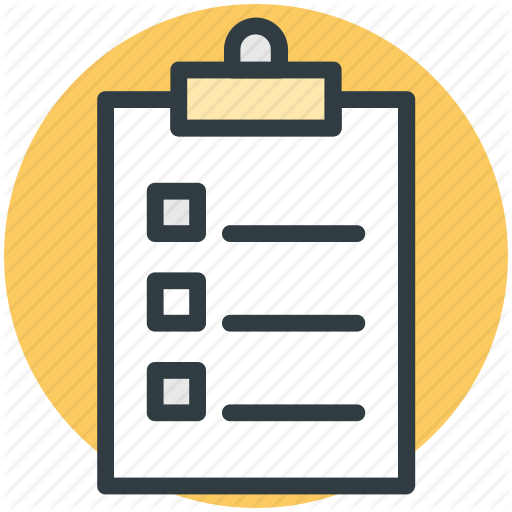 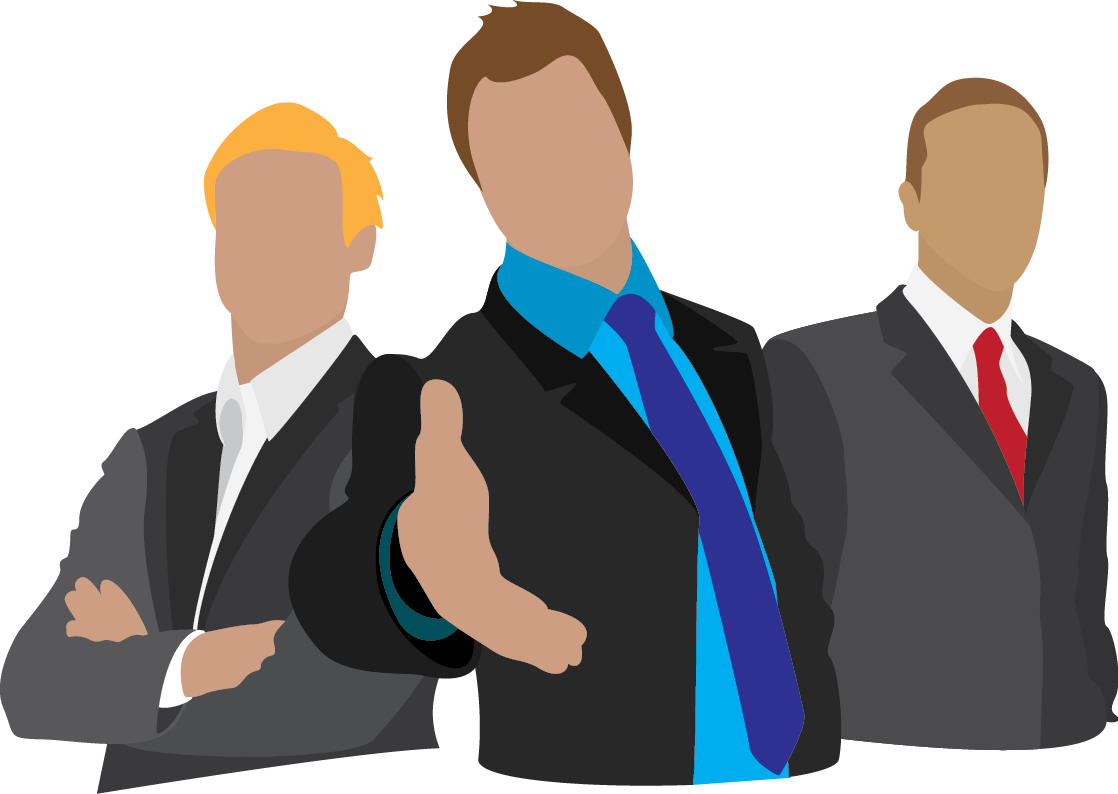 YEAR
11
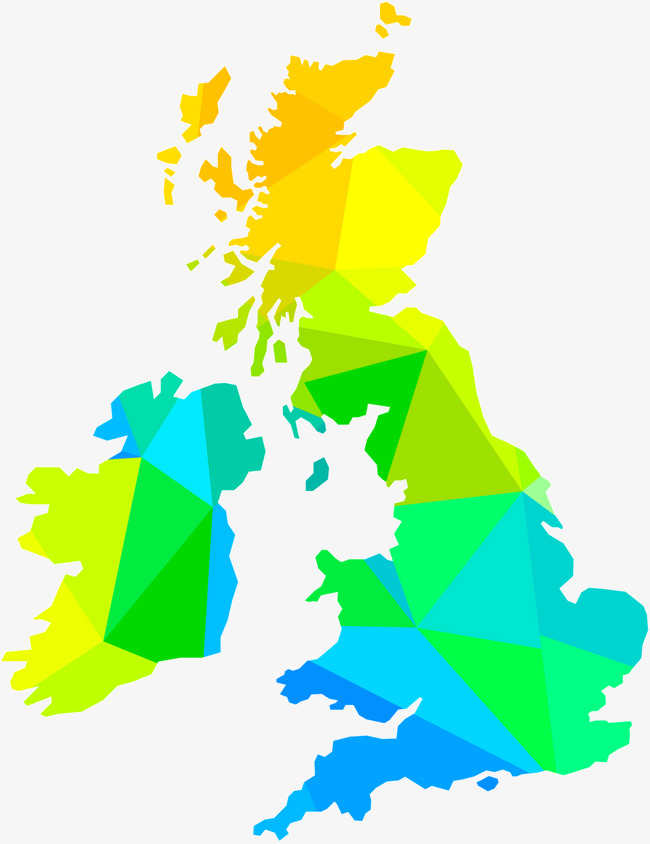 Capitalism vs. socialism - An Inspector Calls
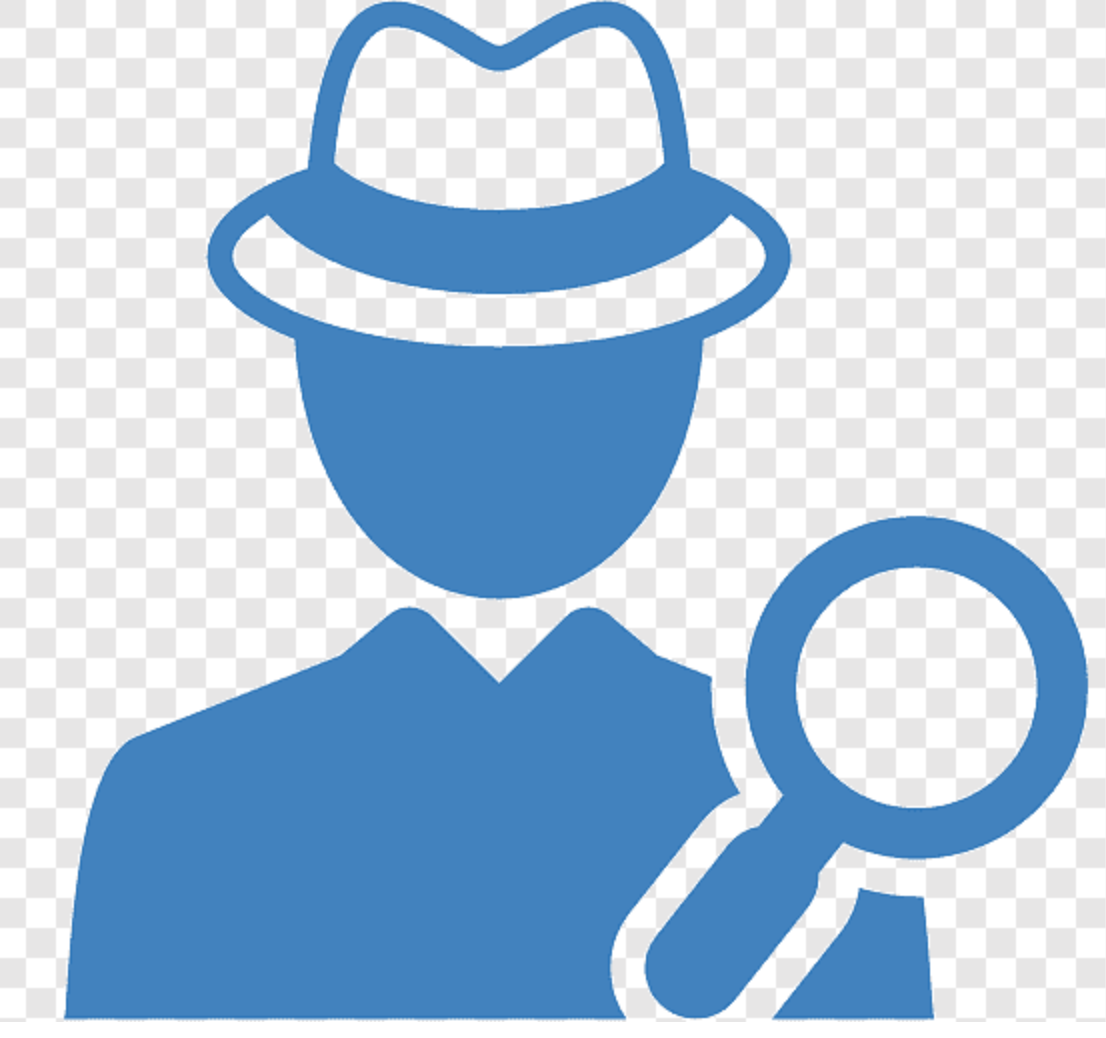 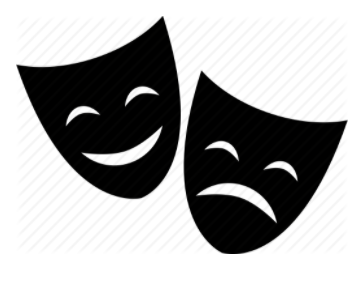 Change over time/non-fiction reading
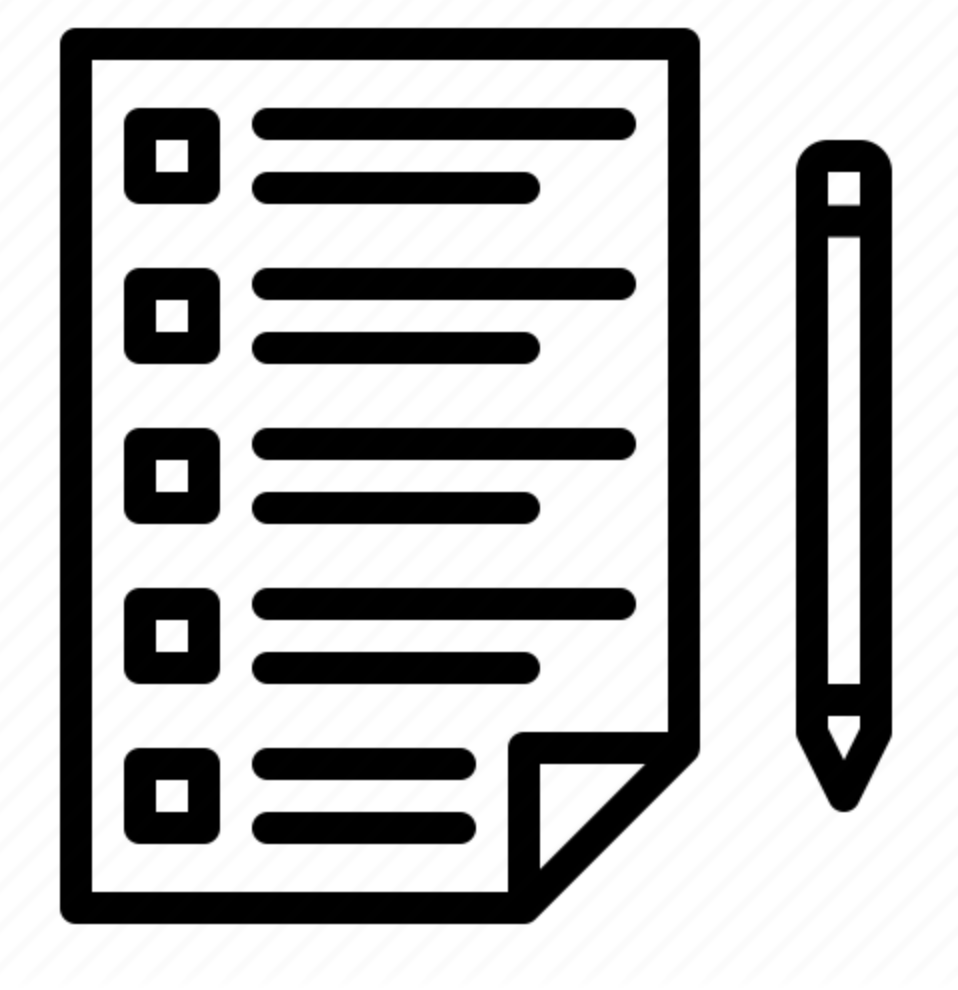 Theatre trip- Romeo & Juliet
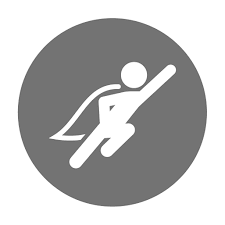 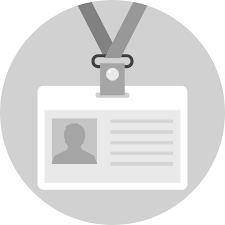 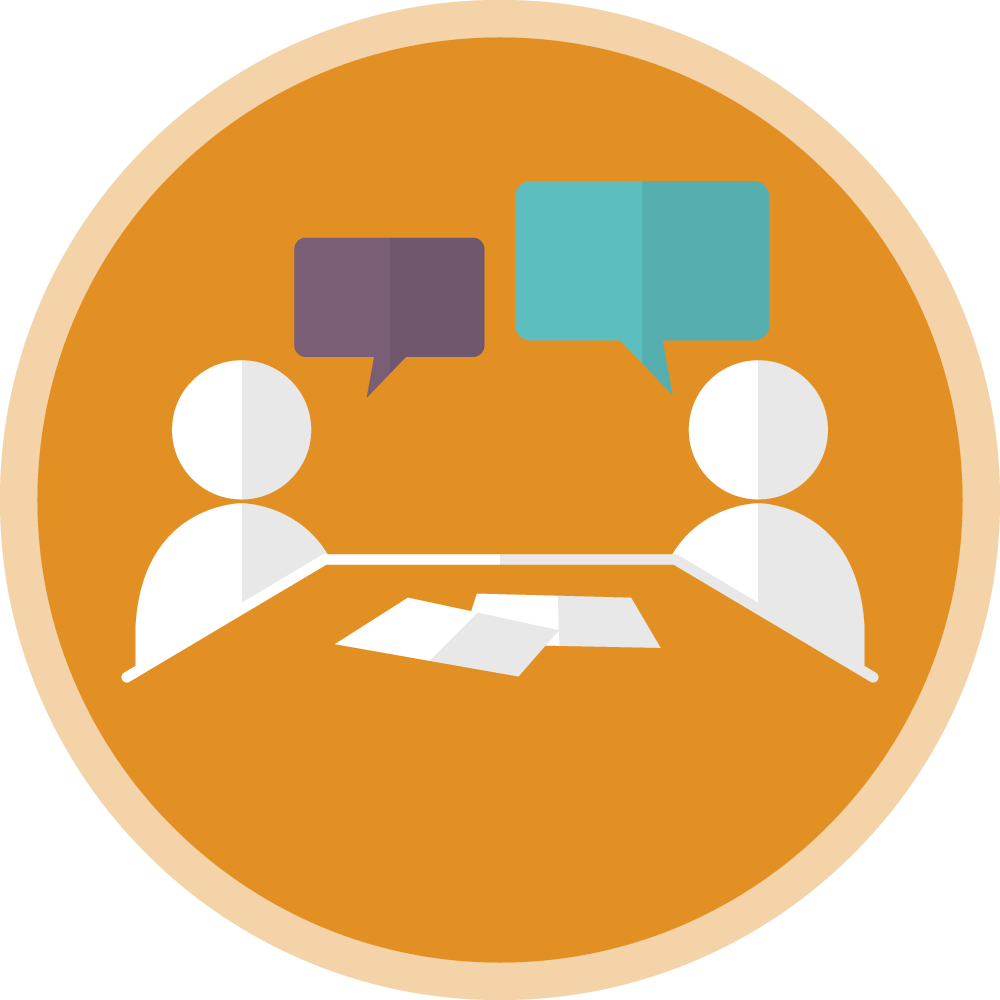 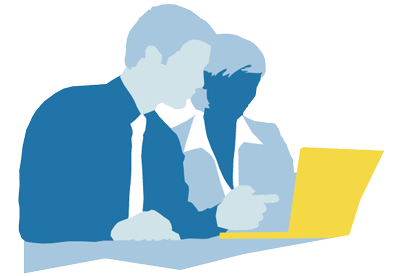 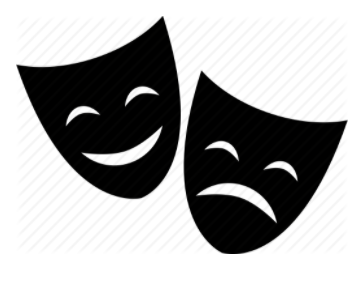 The power of nature vs. man/fiction writing
Theatre trip- An Inspector Calls
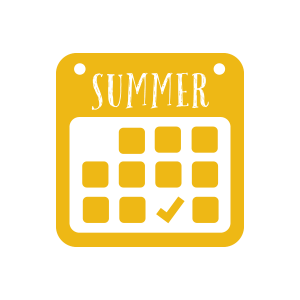 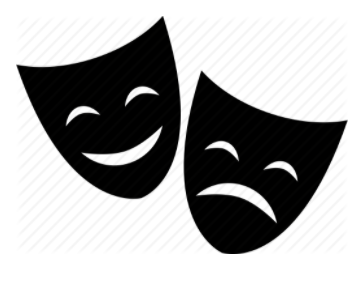 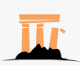 The power of love and conflict - Romeo and Juliet
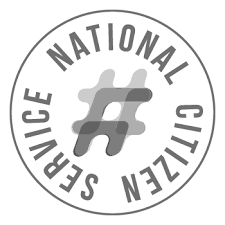 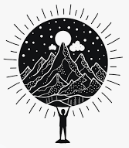 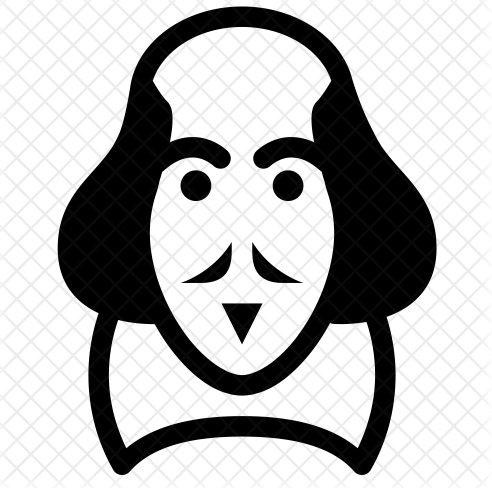 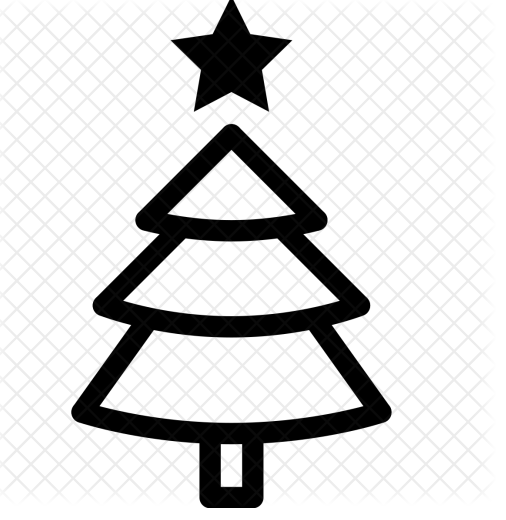 Social responsibility and redemption - A Christmas Carol
Vanity and corruption/fiction reading
Theatre trip- A Christmas Carol
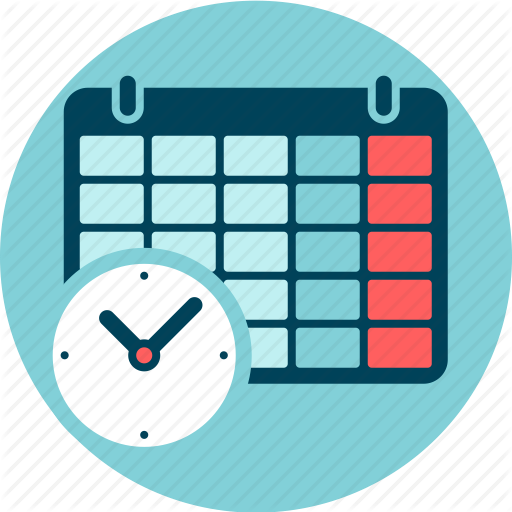 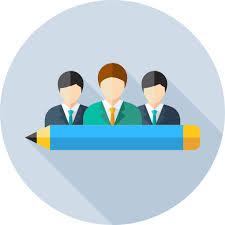 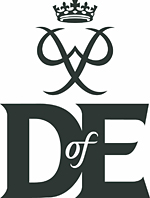 YEAR
10
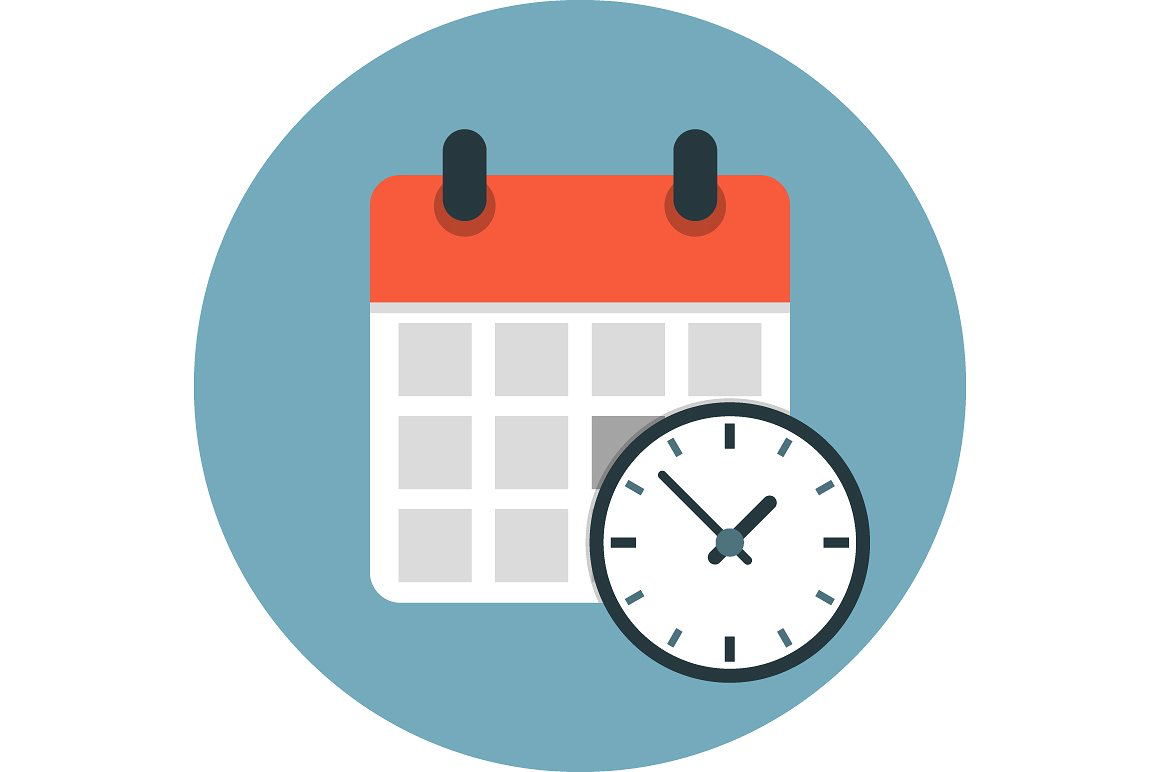 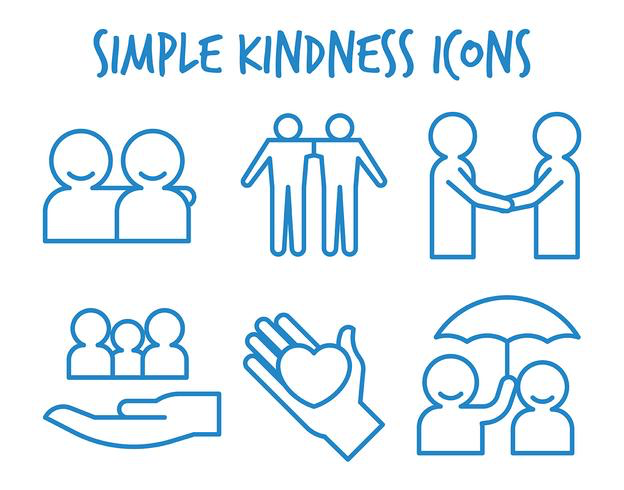 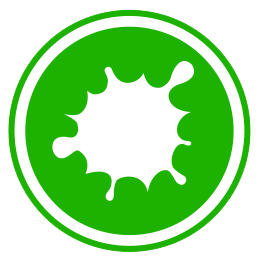 Bronte Museum trip
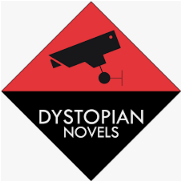 Injustice - Ghost Boys/THUG
Half Caste, No Problem
Emmett Till/George Floyd
Individual power and identity - Jane Eyre
Sari, Caged Bird, Still I Rise, I Come from
Extracts from non-fiction
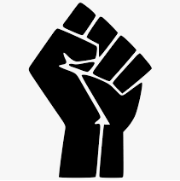 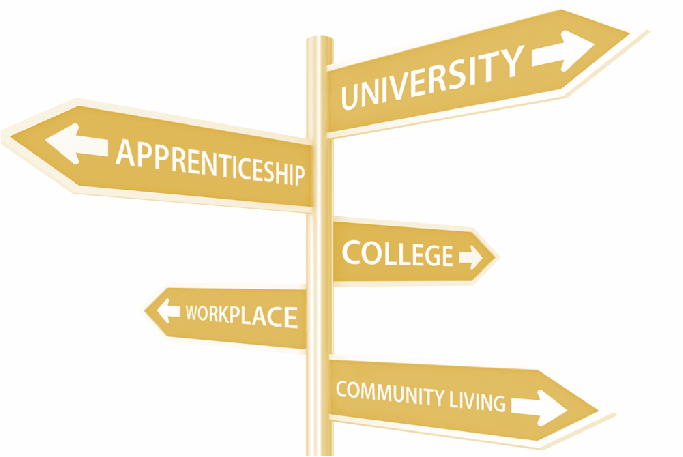 Abuse of power/Internal conflict - Macbeth and a range of poetry
Power dynamics - A Vendetta
extracts from dystopian fiction
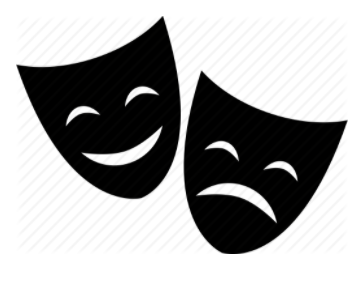 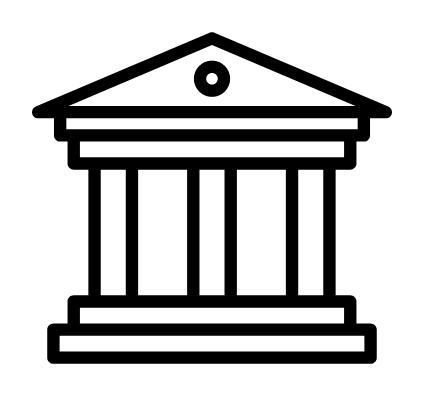 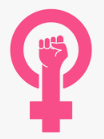 Slave Trade museum visit
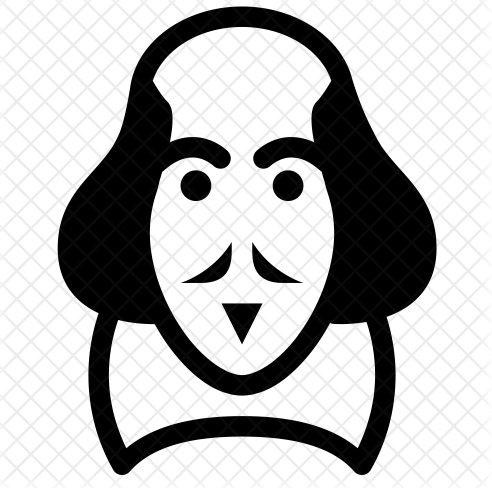 Theatre trip- Macbeth
Remembrance Day
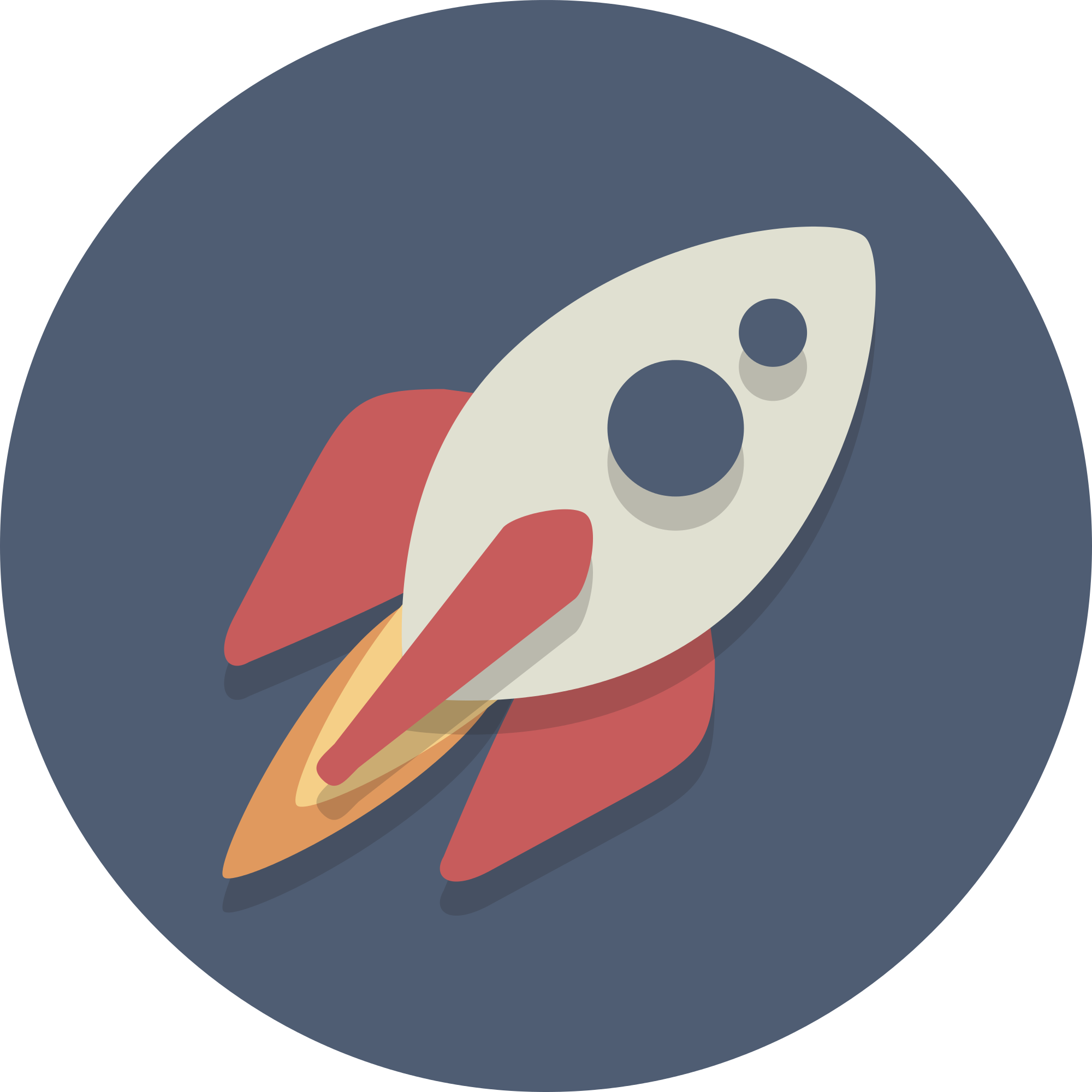 Conflict - war poetry and non-fiction
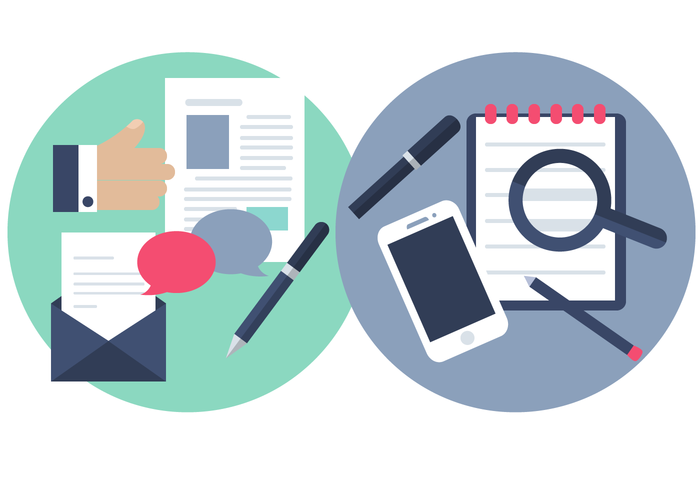 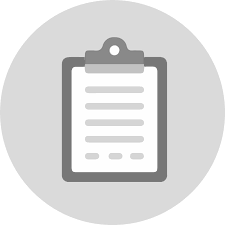 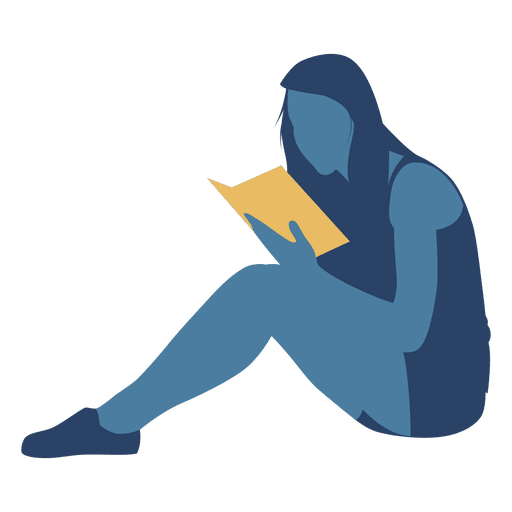 WW2 museum visit
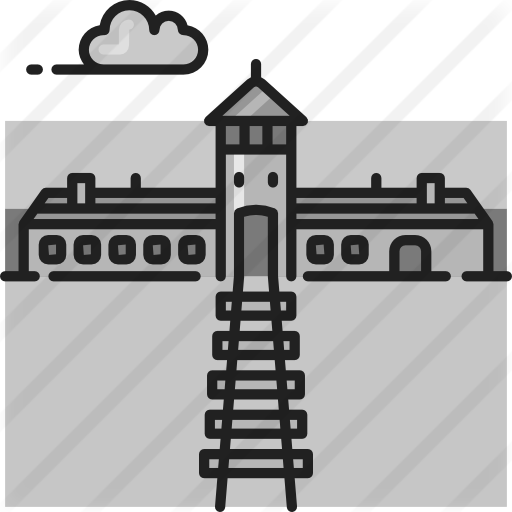 Capital Punishment
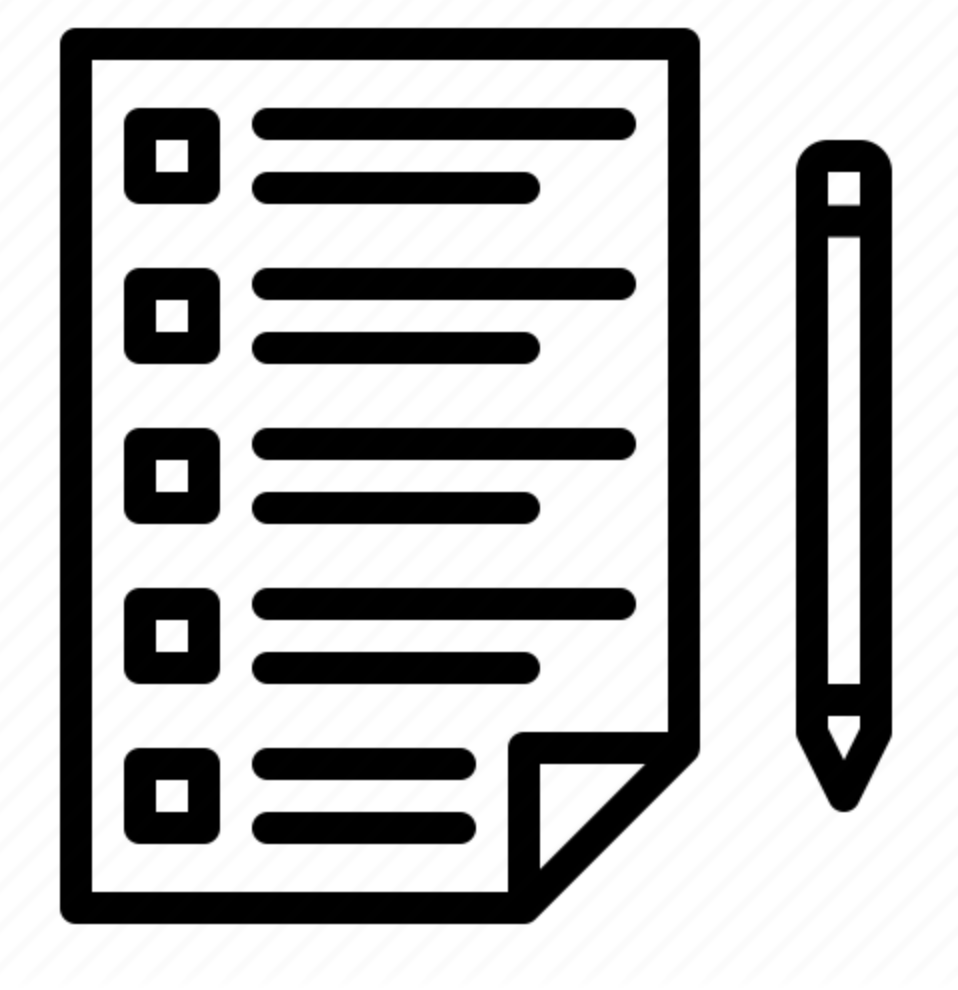 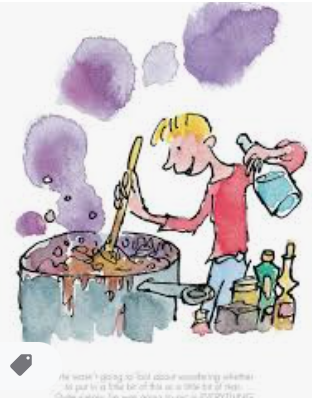 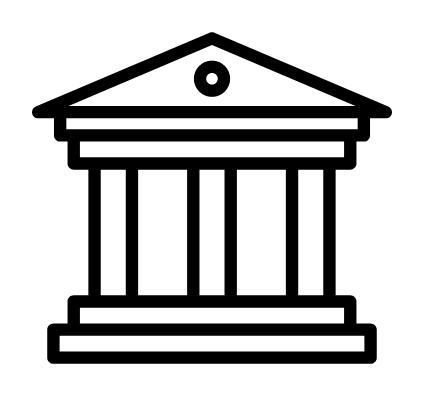 Gangs and Crime
STEM - George’s Marvellous Medicine
Mental Health Mindfulness
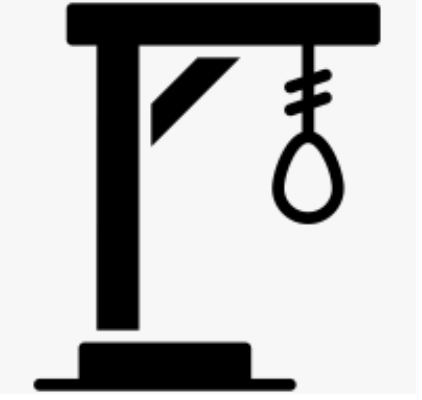 Transition assessment
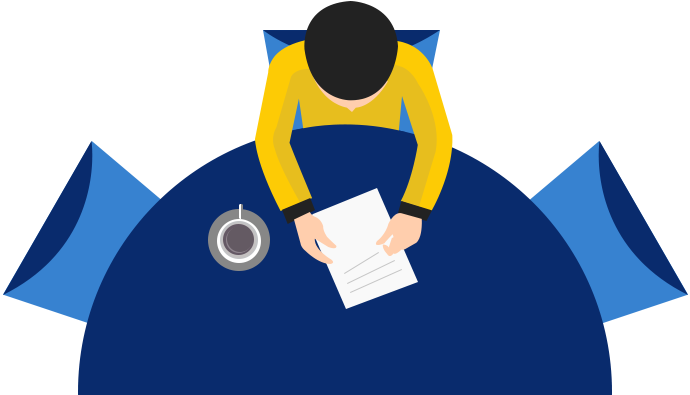 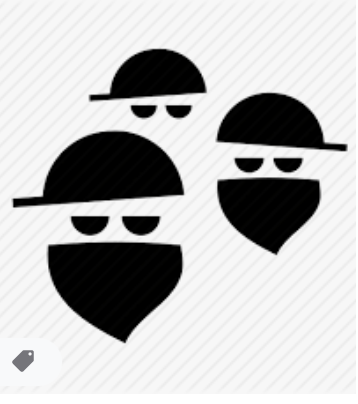 Conflict - Once
YEAR
9
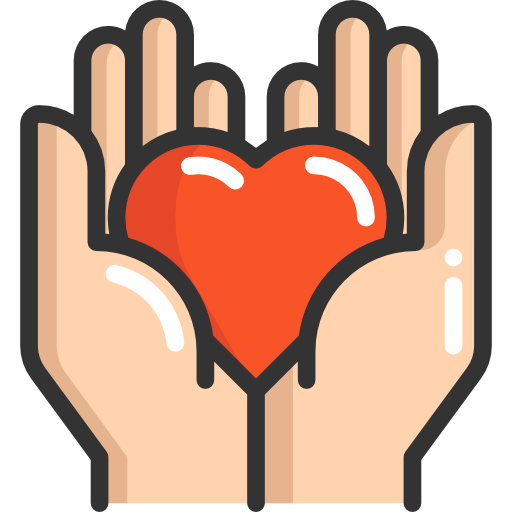 YEAR
8
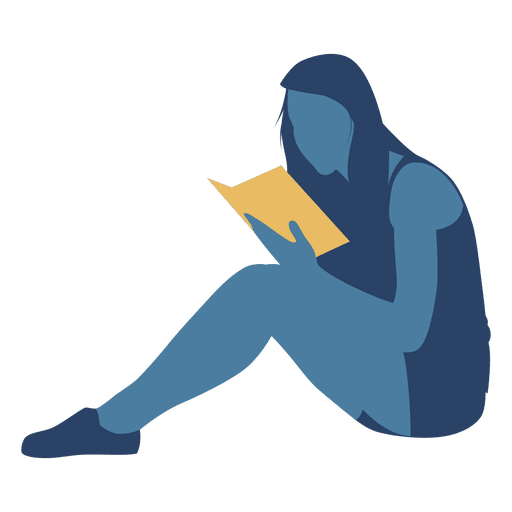 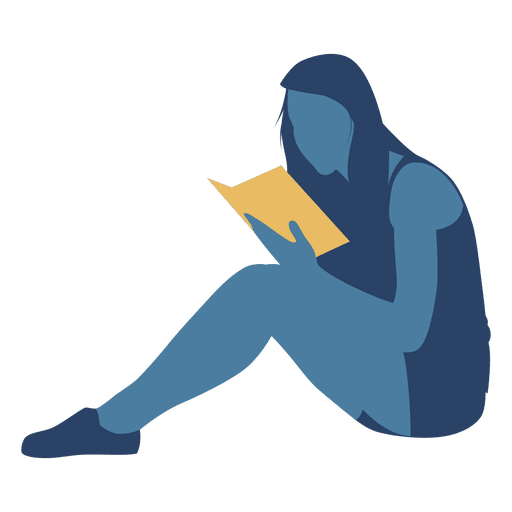 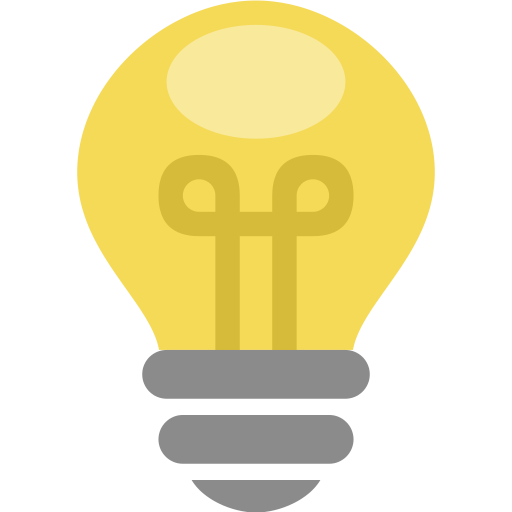 Shakespeare’s tragedies
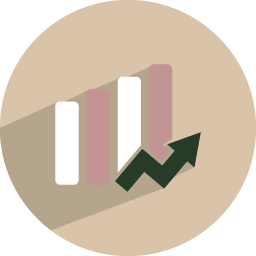 Introduction to Shakespeare
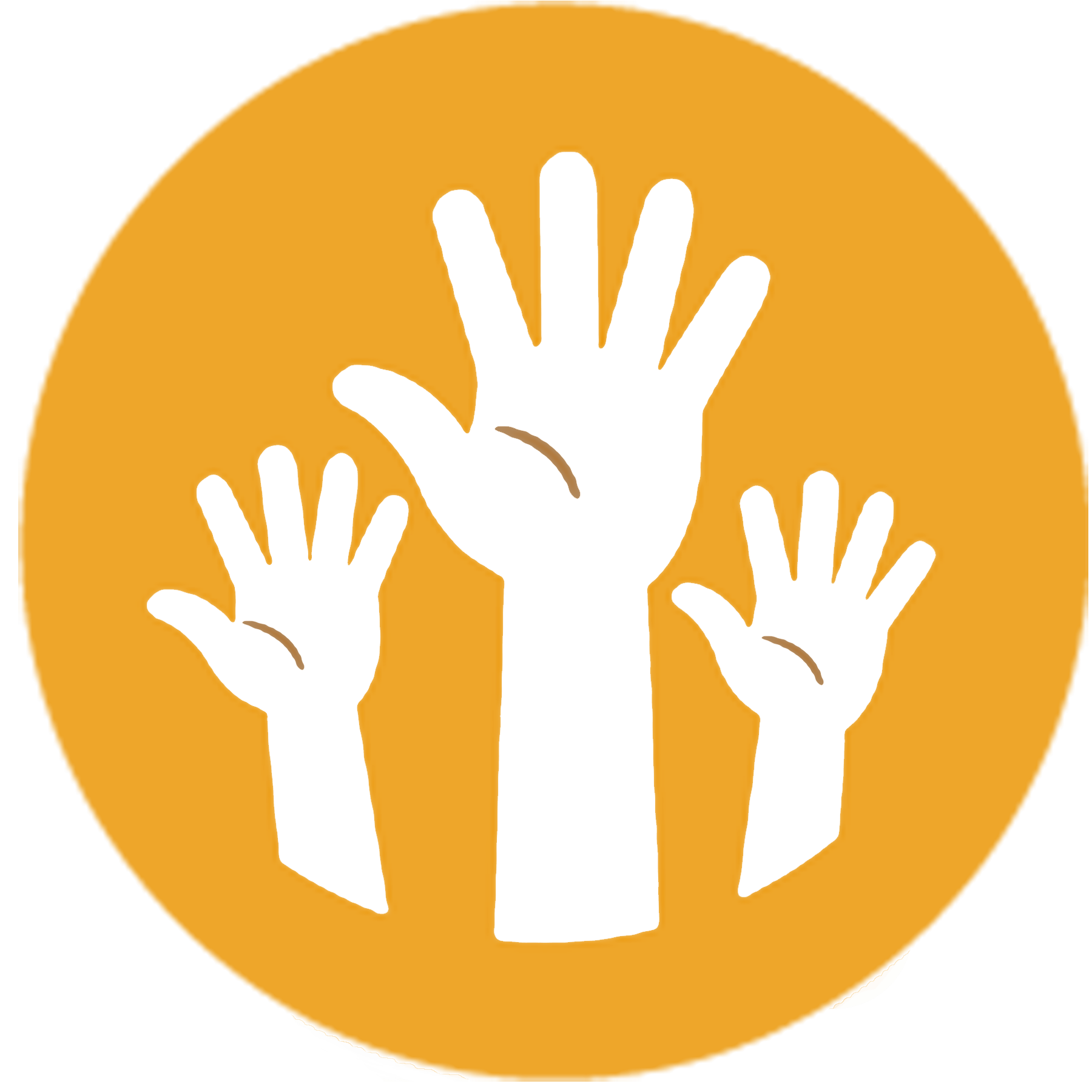 British Values/Conflict - Goodnight Mr. Tom
Global Issues - Exodus: escape to Europe
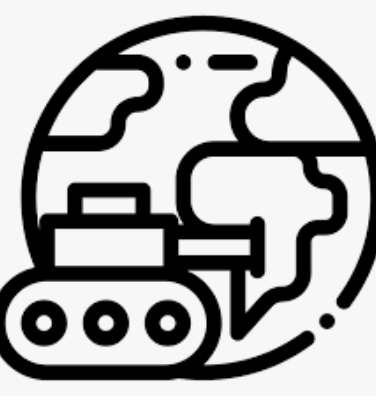 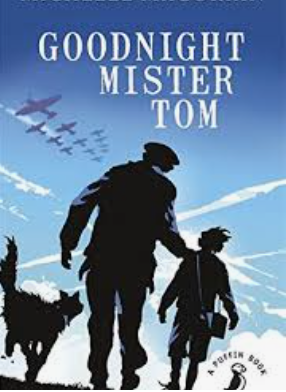 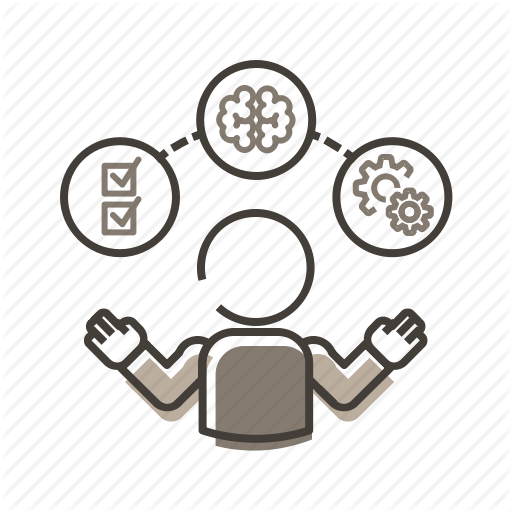 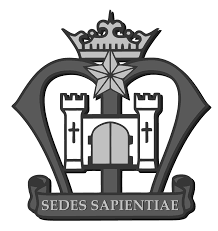 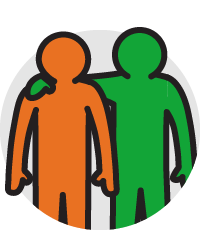 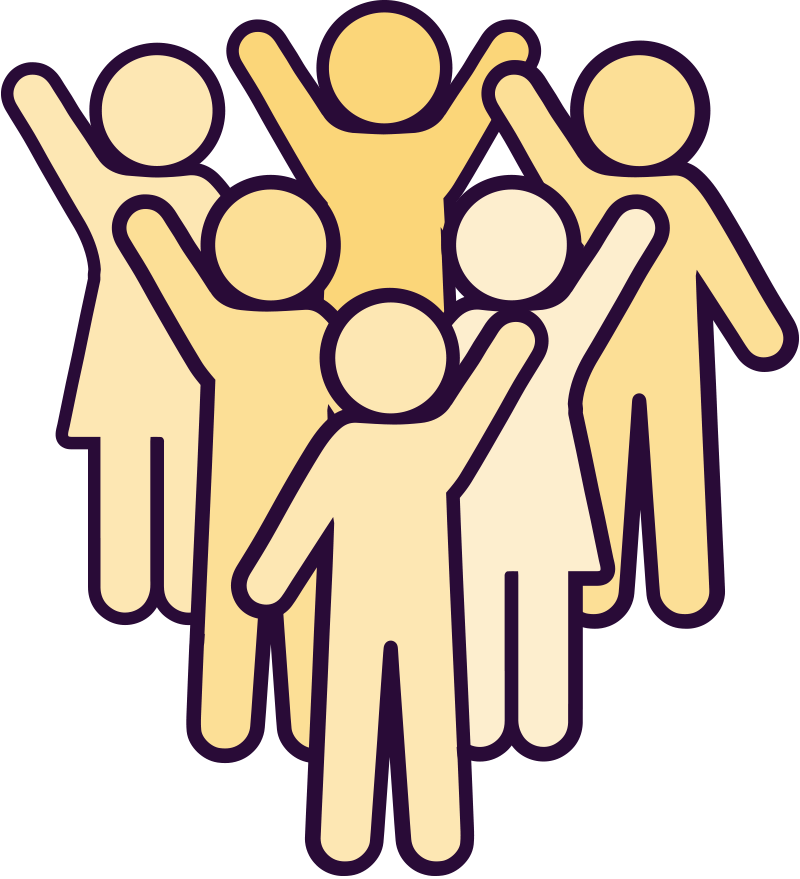 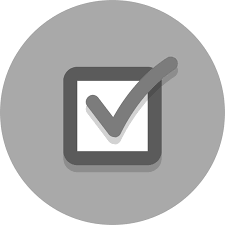 Relationships - Holes
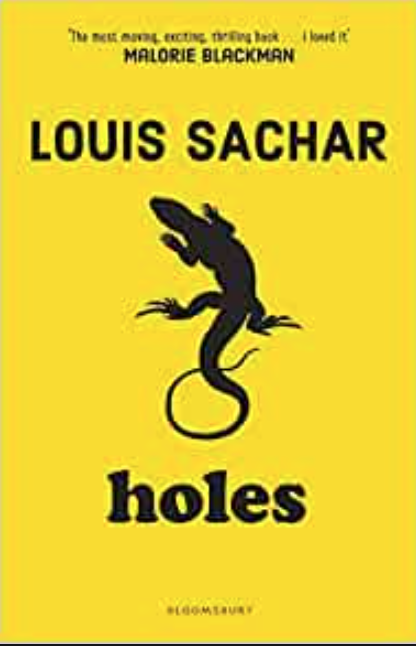 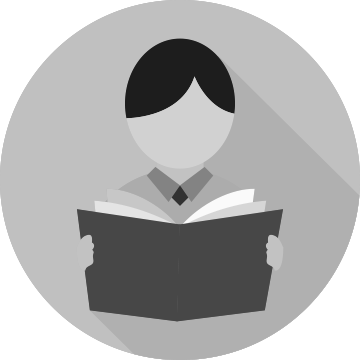 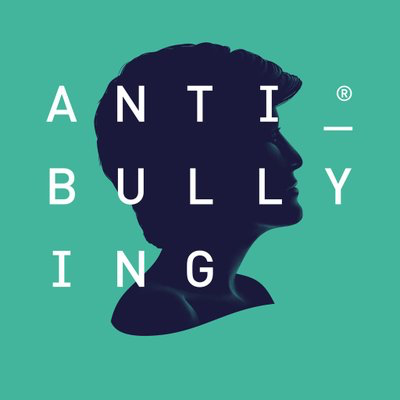 Our World: Summer sports
Complete reading assessment and IDL
YEAR
Spring World Festivals
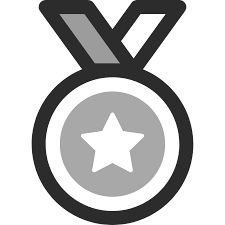 7
Festivals of light and dark
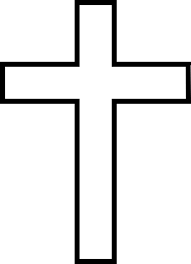 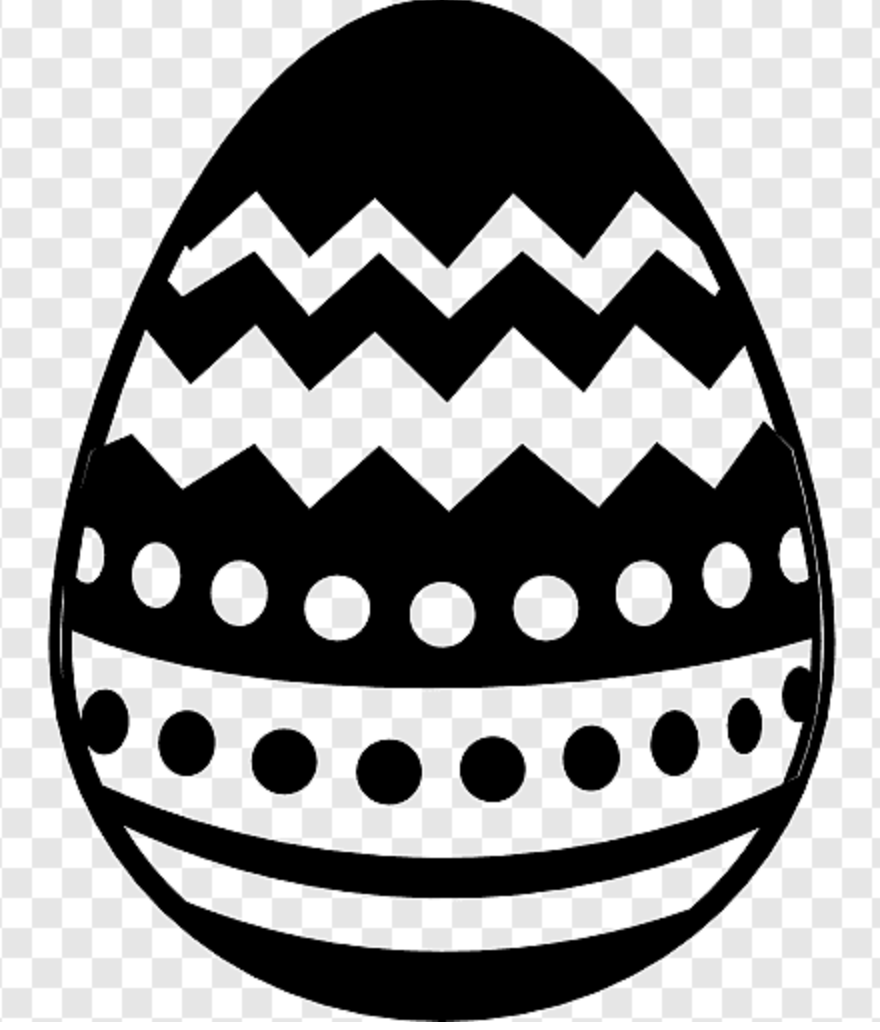 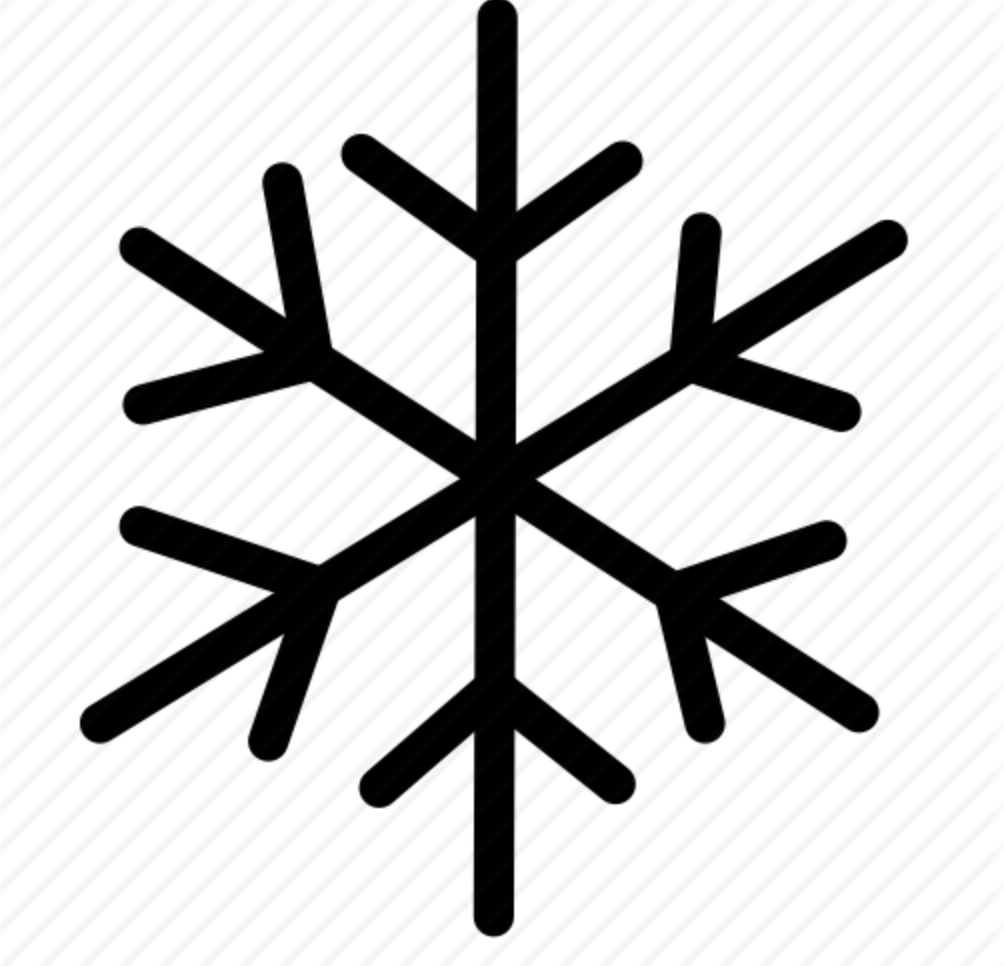 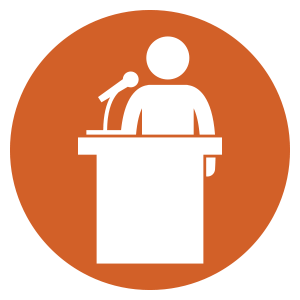 Cathedral Visit
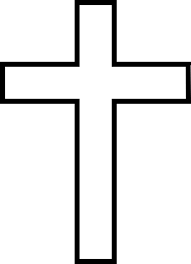 Actively seek 
out rewards
KS2
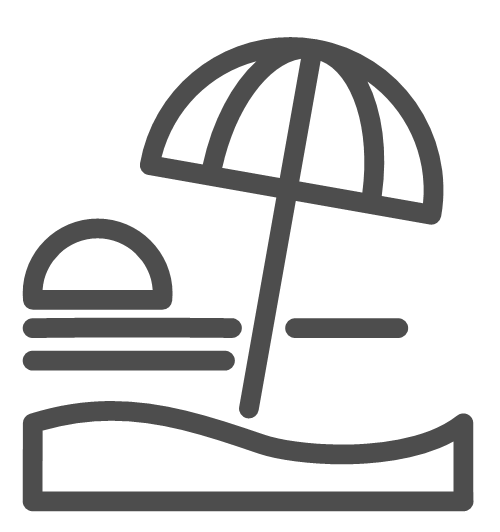 Harvest 
Festival
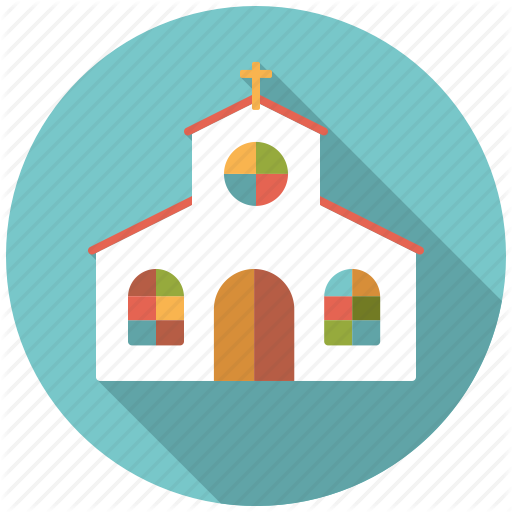 Seaside trip
Christian Festivals
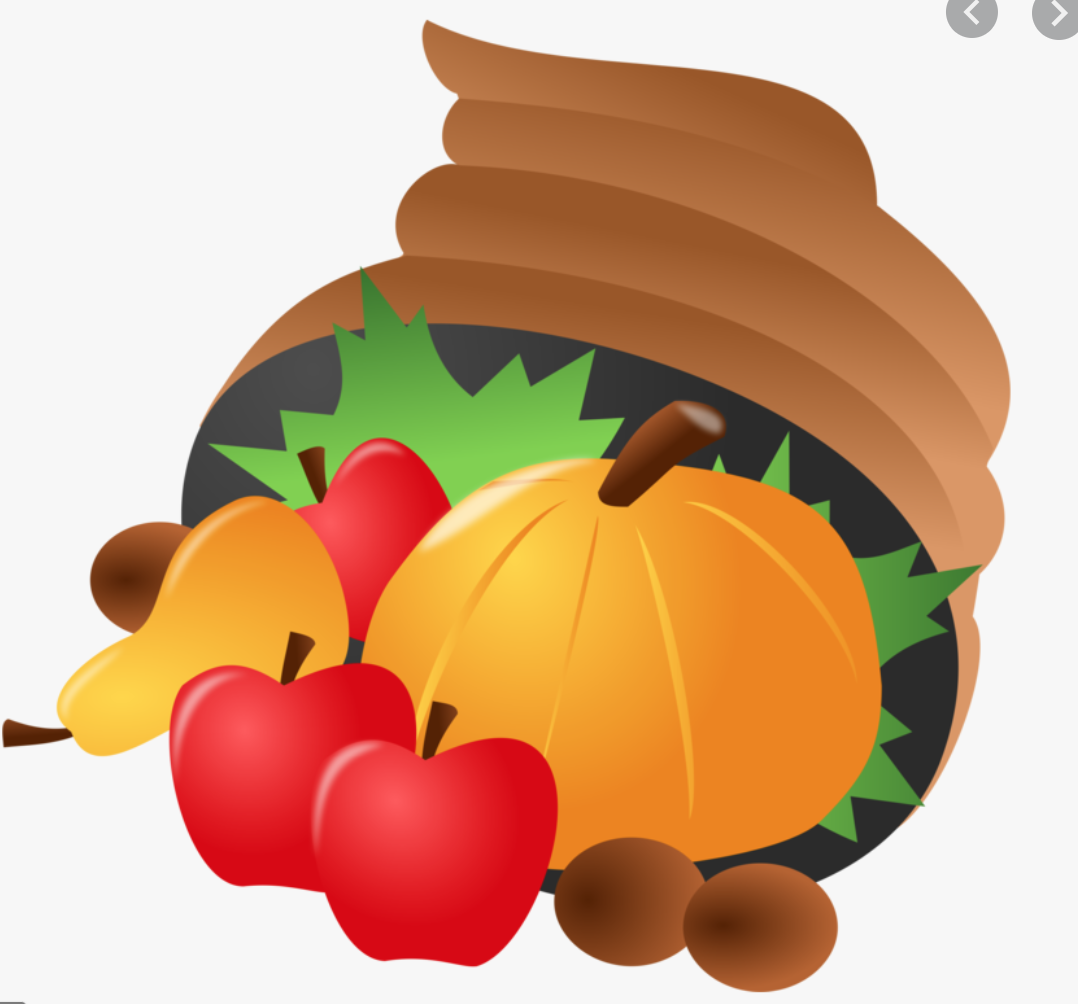 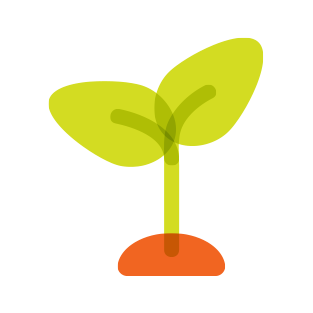 Plant & Animal Life Cycles
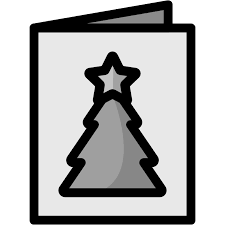 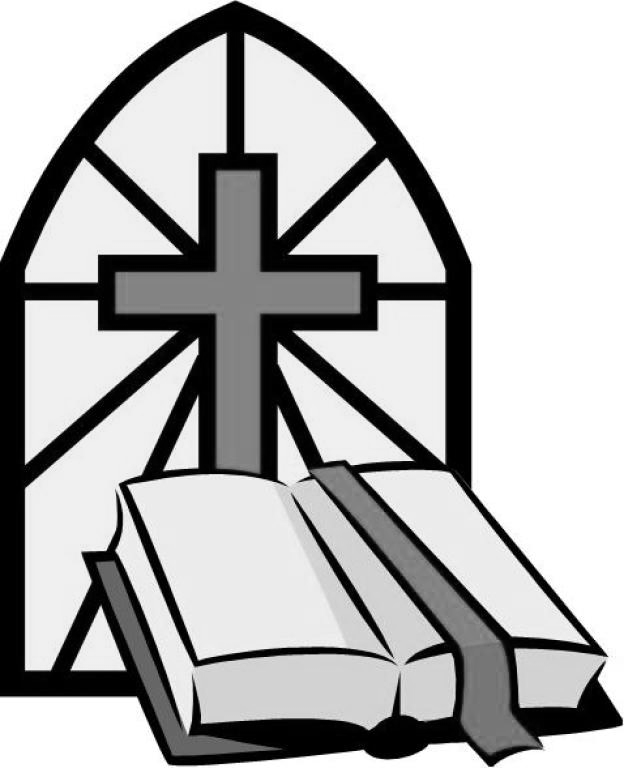 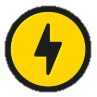 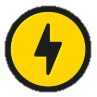